SHORT   FORM   CONTENT
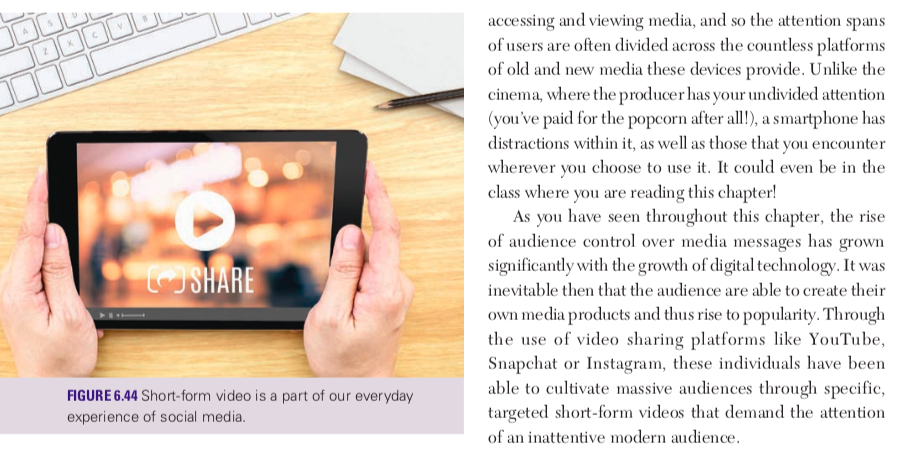 SHORT FORM CONTENT
FOCUS QUESTION
TOP 15 YOUTUBE CHANNELS,
SHORT FORM CONTENT
Or following this link
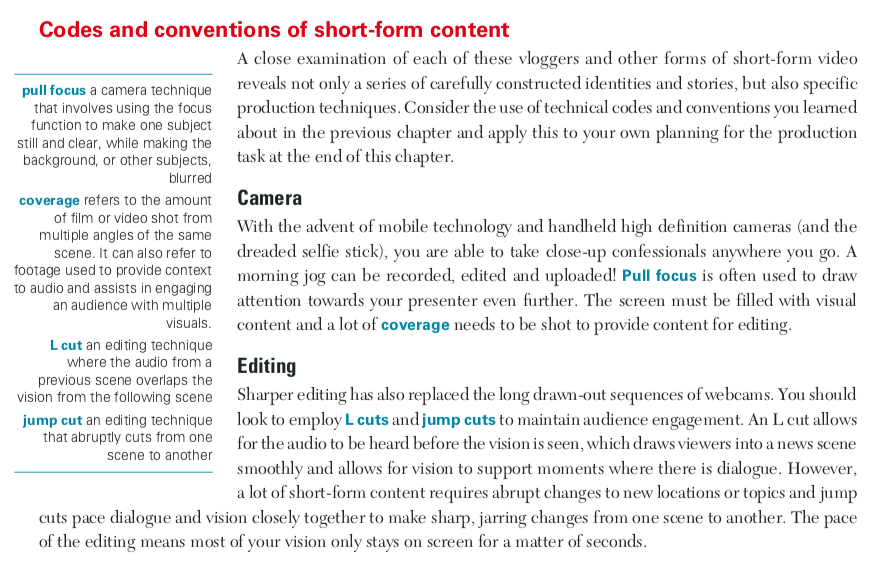 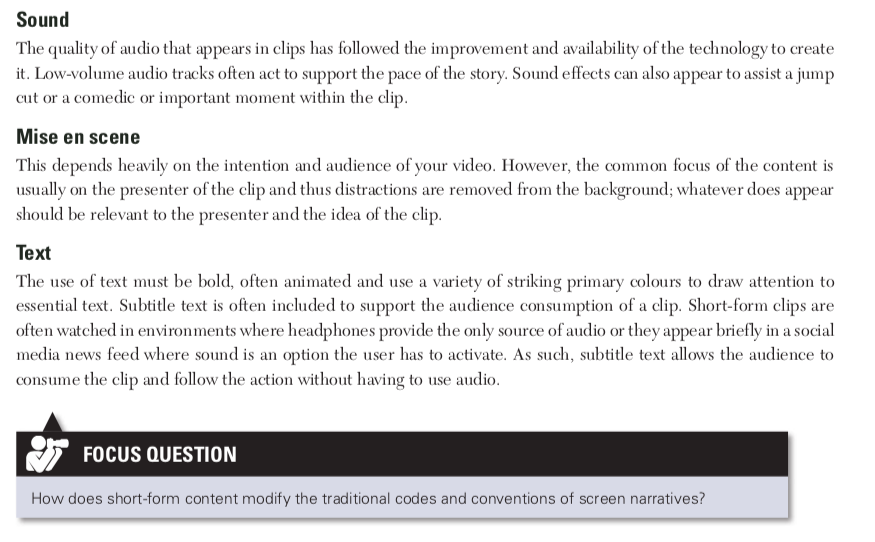 SHORT FORM CONTENT PROCESS
Or following this link
SHORT FORM TRANSITIONS
Or follow this link
SHORT FORM   SOUND
Or follow this link
SHORT FORM NARRATIVE EXAMPLE
Or follow this link
PRODUCTION EXERCISE
POST PRODUCTION PLANNING
Use the digital workbook in Google classroom to plan your production 
Create a story board 
Location list 
Script